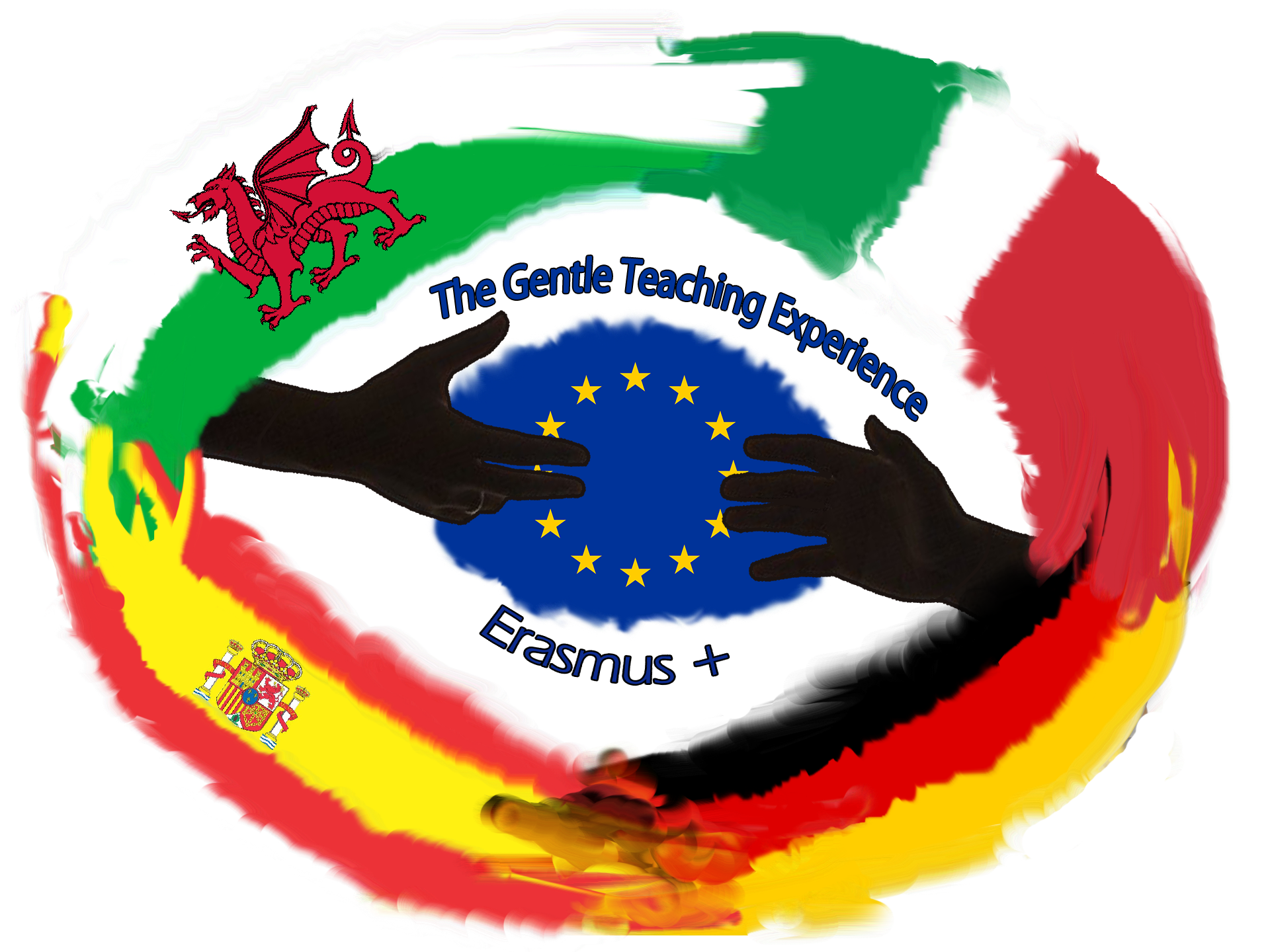 ITT «G. Malafarina»
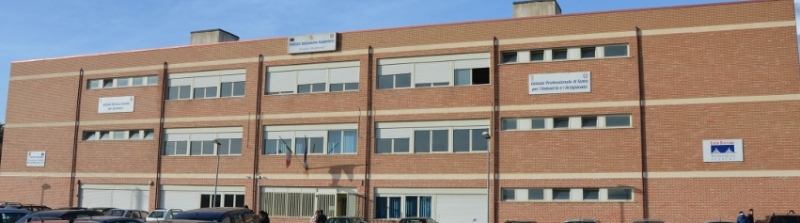 We Enjoy our school
We listen to each other in our school
We Enjoy our school
From 5 to 6 hours (no counting  15 minute-break and  evening projects), we spend the whole time in class.
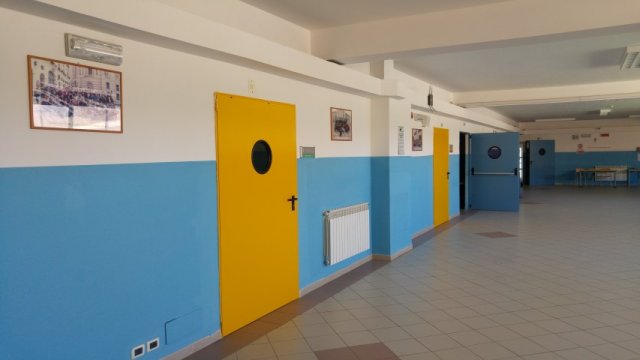 We’re allowed  a personal break during the lesson (just a few minutes)
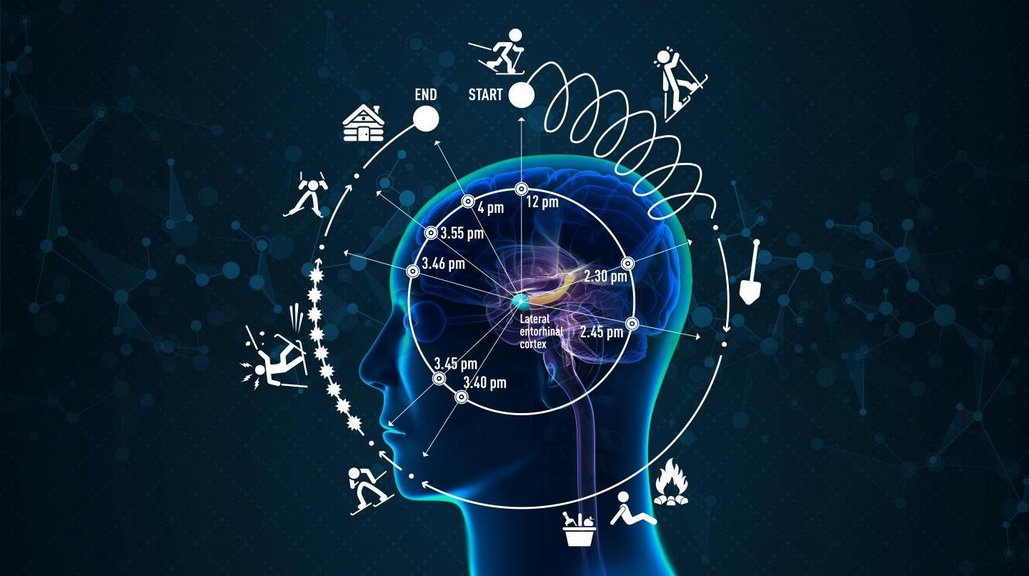 Yet all this, combined with lab’s activity, make the day enjoyable.
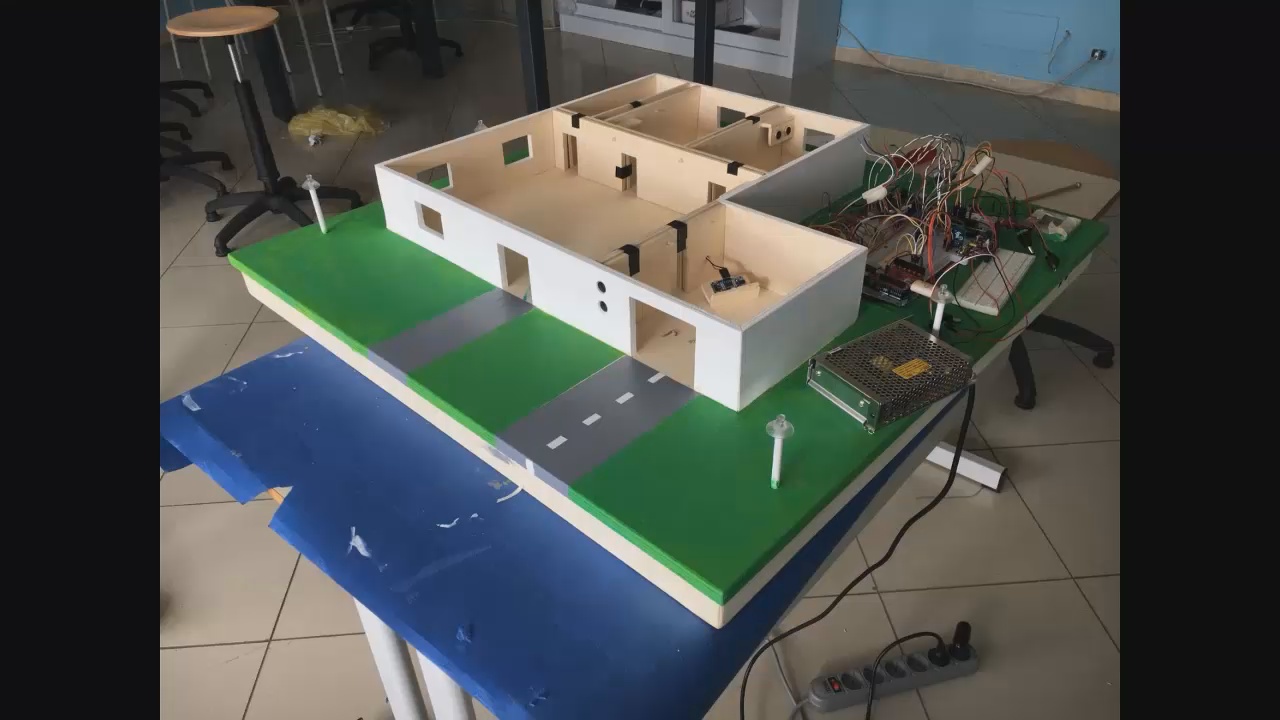 What about relationships?
All students have peaceful relationships with each others. School  staff promotes social support breaking  negative patterns
Relationships between teachers and students are satisfying too. Teachers successfully enhance appreciation both for subjects and for moral values.  Even the school itself with its  warm and  comfortable environments infuses positive energy
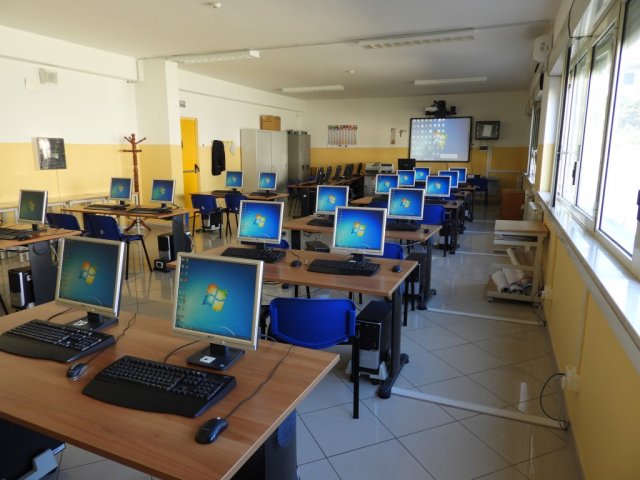 We listen to each other in our school
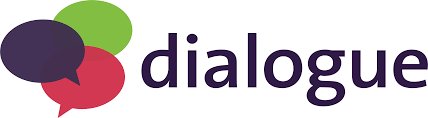 Dialogue plays an important  role in our school even if  sometimes the listener wants to be the speaker too…. We’re not always on the same wavelength but at the end we get a stronger foothold.
Music for interacting
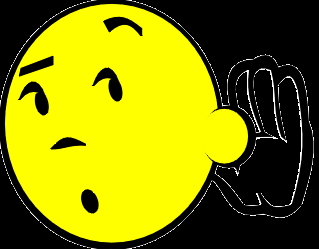 Music is a fundamental channel of communication, since audience forms an integral part of the performance
Does all this mean our school is perfect?
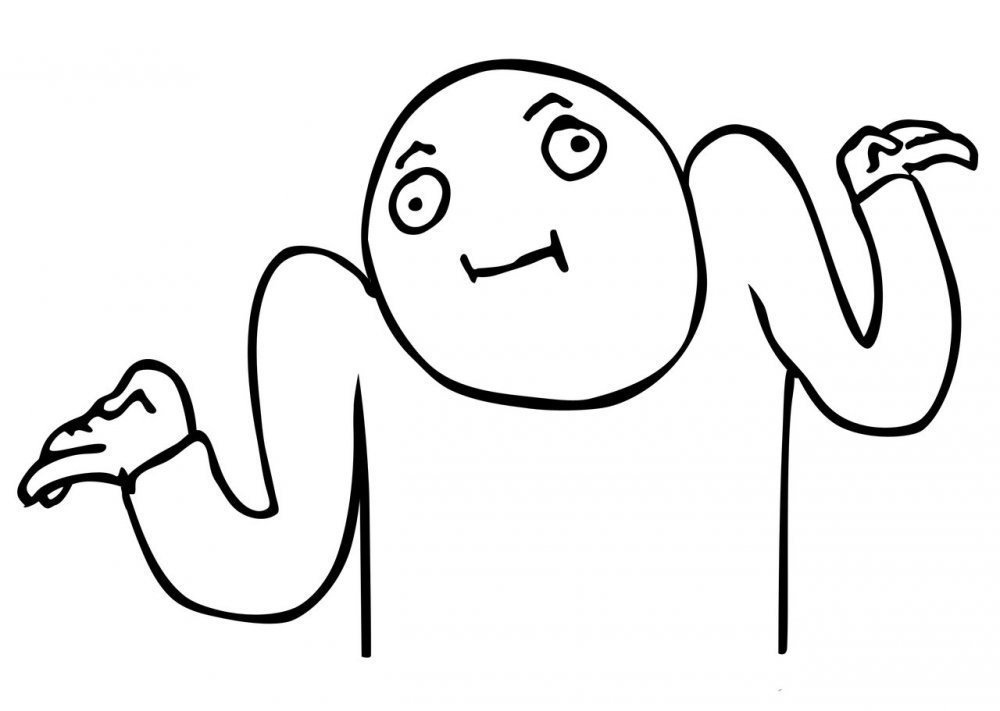 Come on! 
Nothing is perfect!Any place can have even a little issue, we’re not exempt from this universal law. 
But remember, no matter what the obstacle is, we will find a way to overcome it.
We hope you enjoy it,and thanks for your attention!
Andrea Rosanò, Natale Giaimo, ITT «G. Malafarina»